Использование ЭОР в образовательном процессе
Овсянникова  Т.В. 
«Колледж «Подмосковье»
Расскажи мне, и я забуду
Покажи мне, и я запомню,
Дай мне попробовать, и я научусь.
                           ( китайская мудрость)
Под электронным обучением понимается организация образовательной деятельности с применением содержащейся в базах данных и используемой при реализации образовательных программ информации и обеспечивающих ее обработку информационных технологий, технических средств, а также информационно-телекоммуникационных сетей, обеспечивающих передачу по линиям связи указанной информации, взаимодействие обучающихся и педагогических работников.
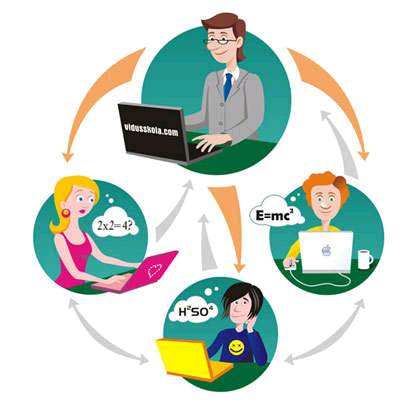 Дистанционное обучение – способ организации процесса обучения, основанный на использовании современных информационных и телекоммуникационных технологий, позволяющих осуществлять обучение на расстоянии без непосредственного контакта между преподавателем и учащимся.
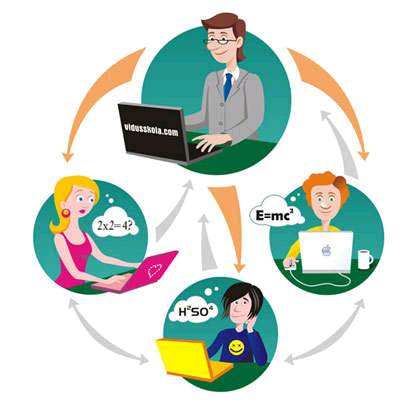 Технология электронного и дистанционного обучения
   заключается в том, что обучение и контроль  за усвоением материала происходит с помощью компьютерной сети Интернет, используя технологии on-line и off-line.
Целесообразность ЭОР
Электронные образовательные ресурсы (ЭОР) стали неотъемлемой частью современного профессионального образования, позволяя выносить за пределы учебных аудиторий не только теоретическую составляющую изучаемых дисциплин, но и практические занятия.
Широкомасштабное использование ЭОР в учебном процессе требует изменений в методике проведения учебных занятий, активного освоения и применения информационных технологий преподавателями и студентами, организации удаленного взаимодействия между студентами, преподавателями.
[Speaker Notes: Широкомасштабное использование ЭОР в учебном процессе требует изменений в методике проведения учебных занятий, активного освоения и применения информационных технологий преподавателями и студентами, организации удаленного взаимодействия между студентами, преподавателями,]
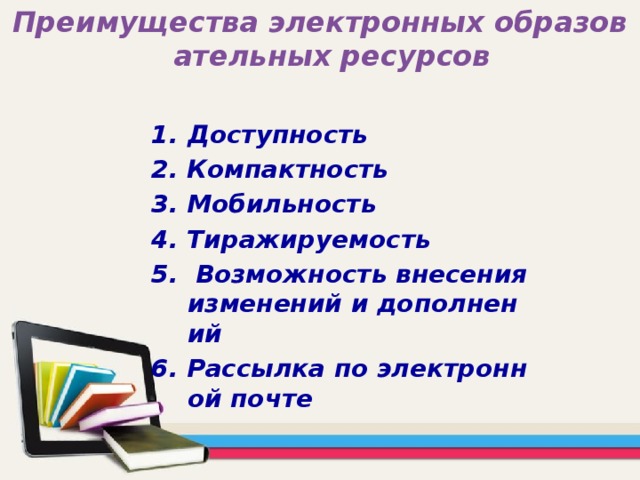 Виды  ЭОР
электронный учебно-методический комплекс (ЭУМК), обеспечивающий комплексную поддержку всех видов учебных занятий, предусмотренных программой;
 электронный учебный модуль (ЭУМ), поддерживающий все виды занятий по разделу (теме) учебной дисциплины;
  электронное учебное пособие; электронное методическое пособие;
 электронный задачник;
 средства поддержки практических занятий
  модули проверки знаний по разделам (темам );
   компьютерные тренажеры;  
базы данных учебного назначения и др.
Система электронного обучения «Академия-Медиа» Система электронного обучения «Академия-Медиа» (СЭО «Академия-Медиа») – уникальное программное решение для управления учебным процессом в формате blended learning (смешанного обучения) как аудиторно, так и дистанционно, и организации эффективной самостоятельной работы студентов.
        В основе СЭО «Академия-Медиа» лежит система управления учебным контентом – программная оболочка, в которую встраивается учебный контент. Контент, о котором идет речь, это электронные учебно-методические комплексы (ЭУМК), включающие в себя электронный учебник, практические работы, интерактивные схемы, контрольно-оценочные средства. 
        СЭО «Академия-Медиа» открывает широкий спектр возможностей для всех участников образовательного процесса.
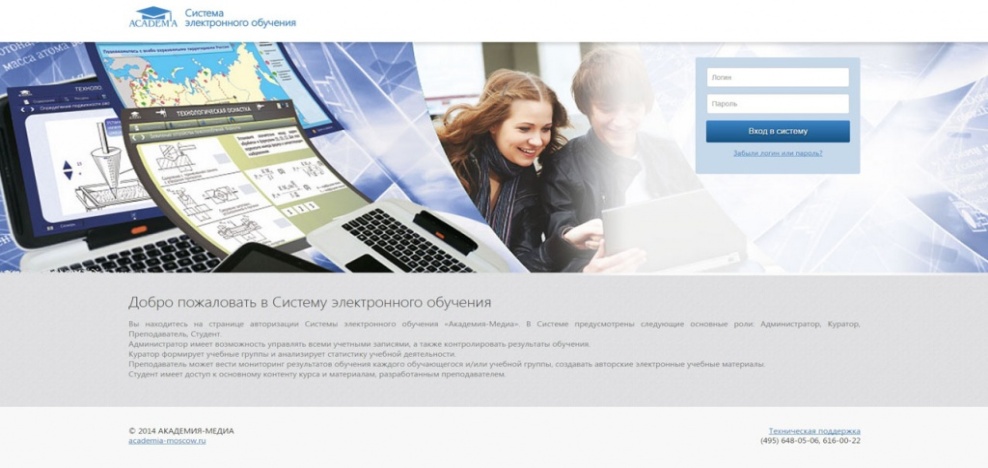 Рекомендуемая модель ЭУМК
Структура ЭУМК включает следующие разделы: описание учебного курса, учебная программа, лекционный материал, слайды к лекциям, материалы для практических занятий, зачетные и экзаменационные вопросы, список литературы, справочные материалы и электронные книги, словарь терминов, блок контроля и самоконтроля.
Модель ЭУМК предполагает возможность размещения данных, представленных в любом из стандартных форматов (*. doc, *. xls, *. ppt, *.pdf и др.), и использования в качестве локального или сетевого ресурса. Результаты работы по внедрению электронных учебно-методических комплексов в систему подготовки специалистов свидетельствуют о том, что наиболее приемлемыми для организации дистанционного обучения являются кейс-технология и сетевые технологии.
[Speaker Notes: Однако следует учитывать, что эти технологии имеют определенные особенности (доставка учебных материалов, способ сертификации знаний, режим тестирования, общение преподавателей и учащихся, управление образовательным процессом).]
Требования к  представлению учебного материала  в ЭОР
простота и удобство применения, эргономичность, поддержка активности студента;
   наличие наряду с электронным ресурсом традиционных учебных материалов, размноженных либо допускающих распечатку;
   возможность использования ЭОР в различных формах обучения;
  продуманные и эргономичные процедуры взаимодействия между преподавателем и студентами;
   обязательная вычитка текстового и графического содержания ЭОР;
   возможность дополнения и модернизации ЭОР в процессе его применения в учебном процессе.
Методическое сопровождение
Методические материалы содержат  описание ресурсов, необходимое сопровождение для  использования электронного образовательного ресурса.

 Публикация ЭОР, описаний ЭОР и печатных изданий в электронном виде возможна на порталах образовательных ресурсов.

Портал  Сеть творческих учителей  http://www.it-n.ru/
Методисты Ру  ( профессиональное сообщество педагогов) 
Открытый класс
Интернет-форум Профобразование
[Speaker Notes: Процесс создания ЭОР  можно увидеть на портале  "Сеть творческих учителей«, где собрана одна из крупнейших в Интернете библиотек авторских методических разработок (свыше 25 тысяч). Целый ряд опубликованных работ создан в результате сетевого взаимодействия участников портала.]
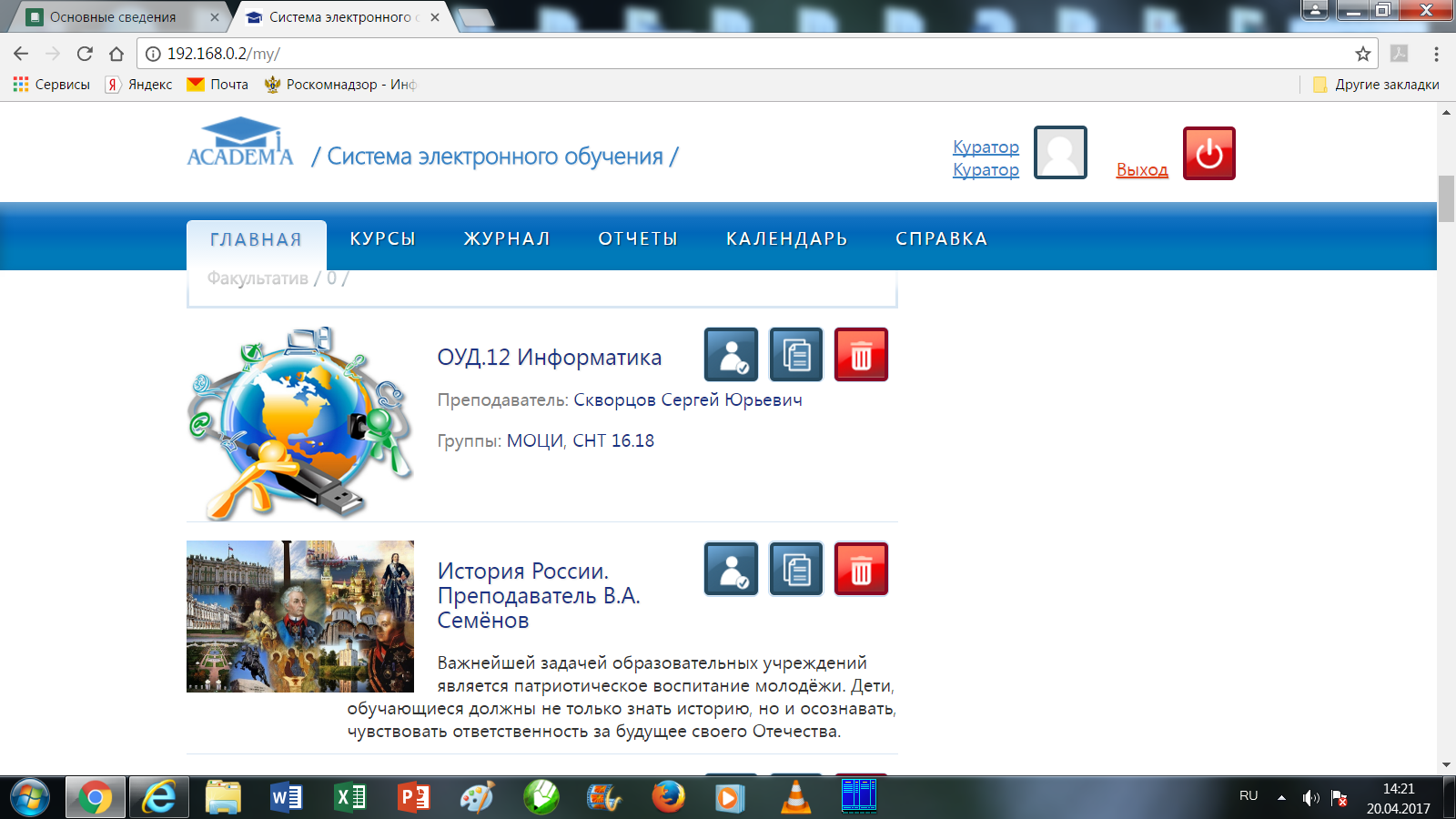 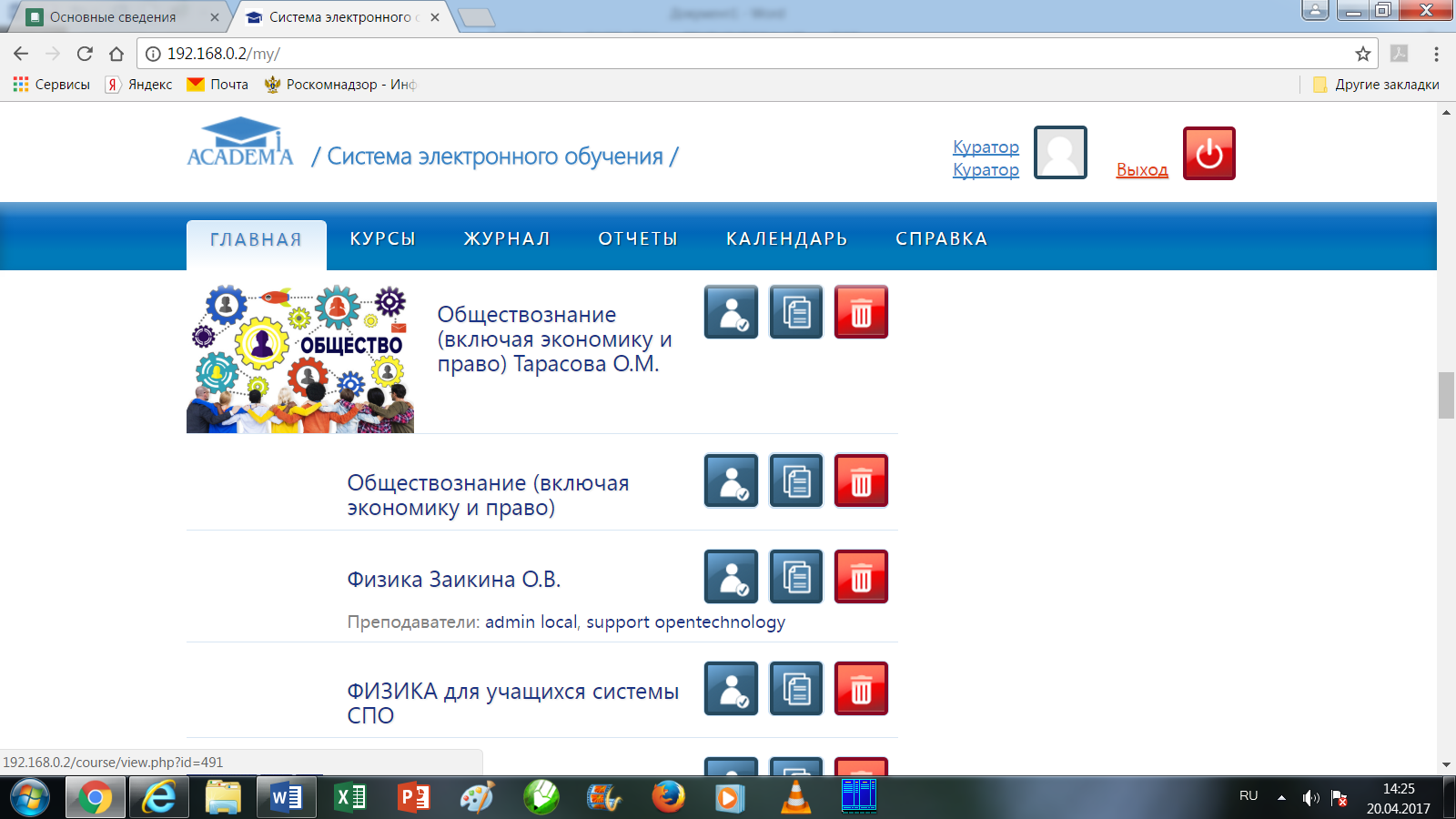 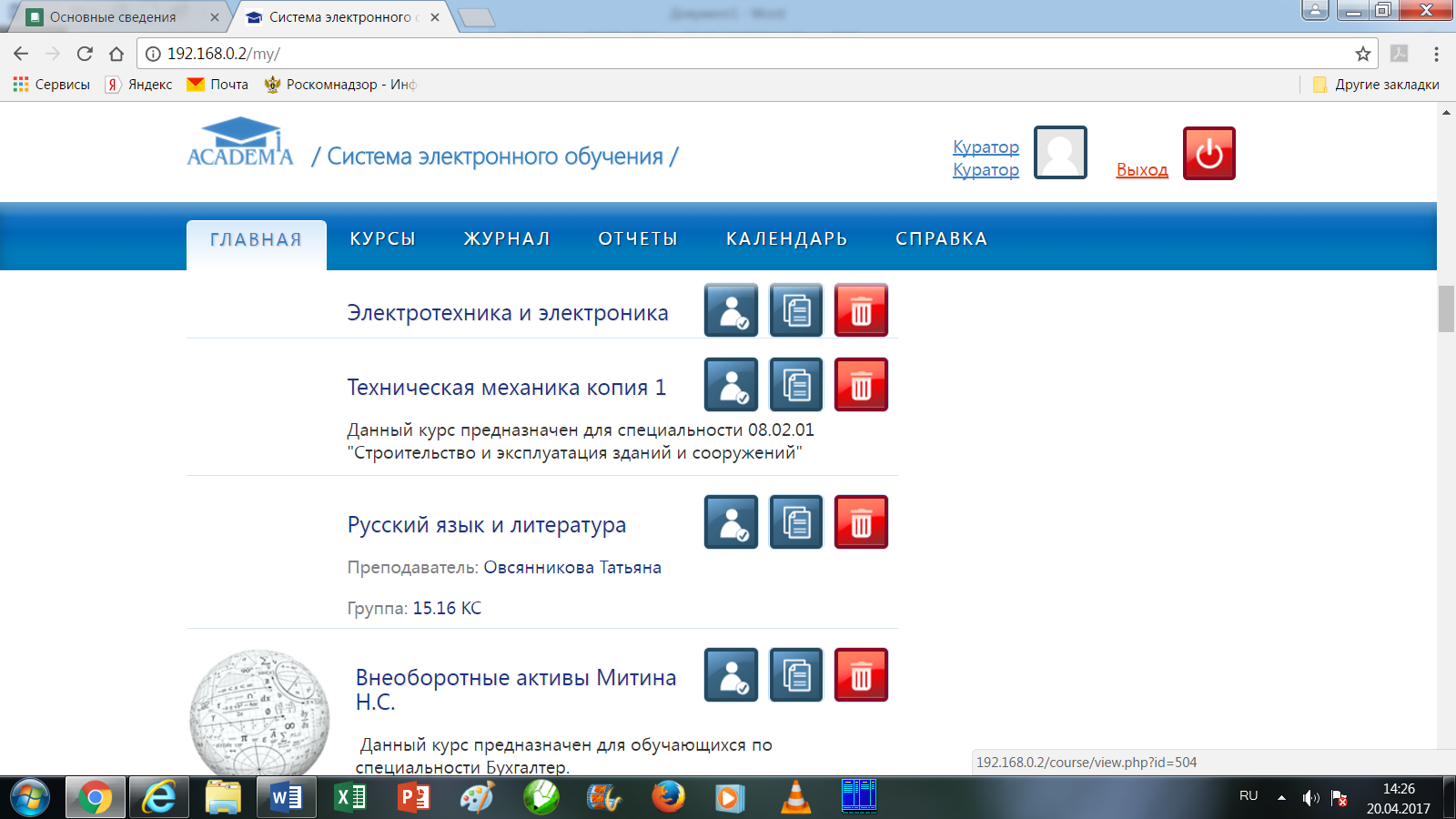 СТАРТОВАЯ СТРАНИЦА
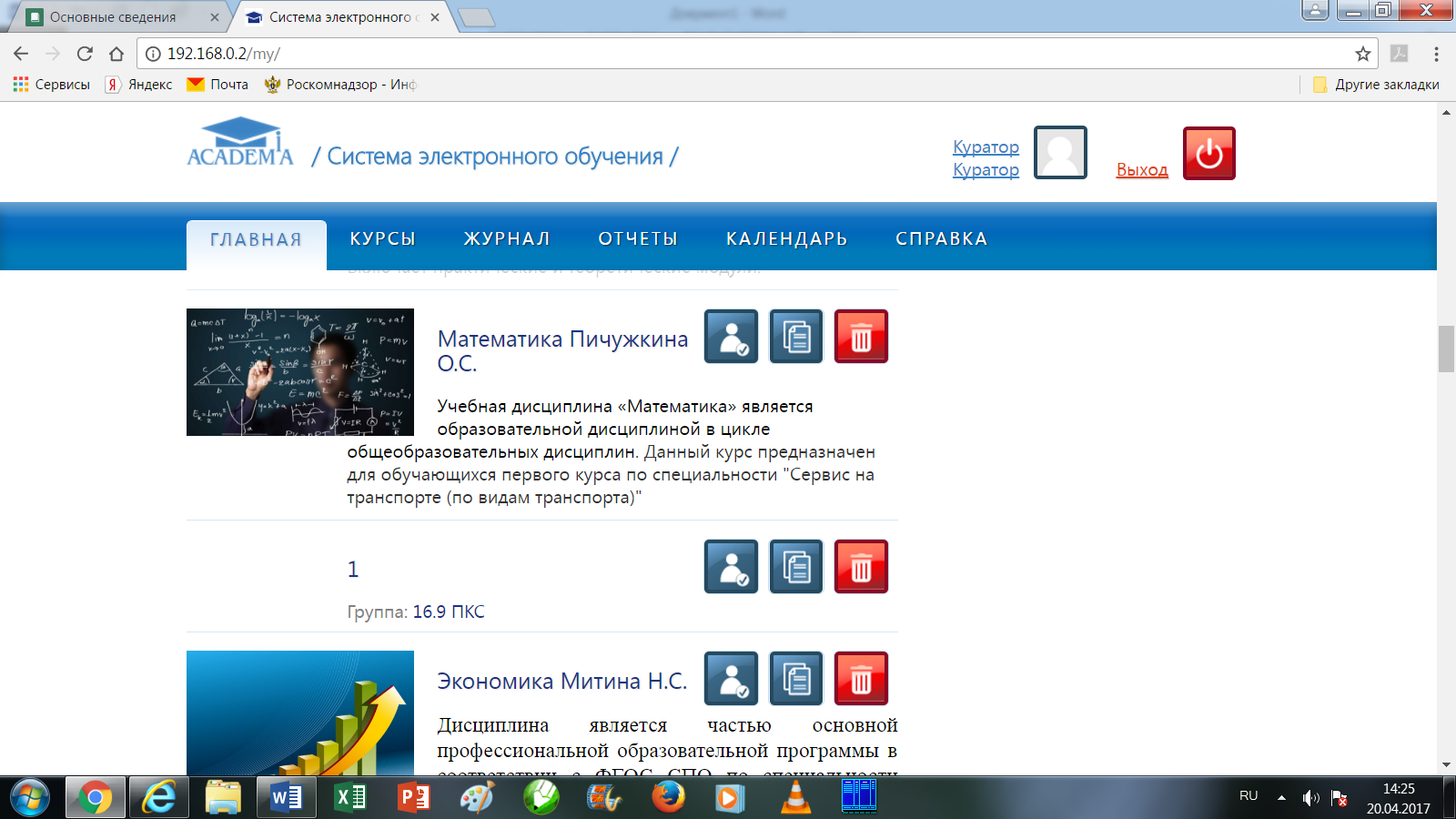 Дистанционное образование - вещь очень удобная и полезная. Но основное образование таким способом целесообразнее получать только в том случае, если по каким-то причинам обучающимся недоступен традиционный вариант обучения.
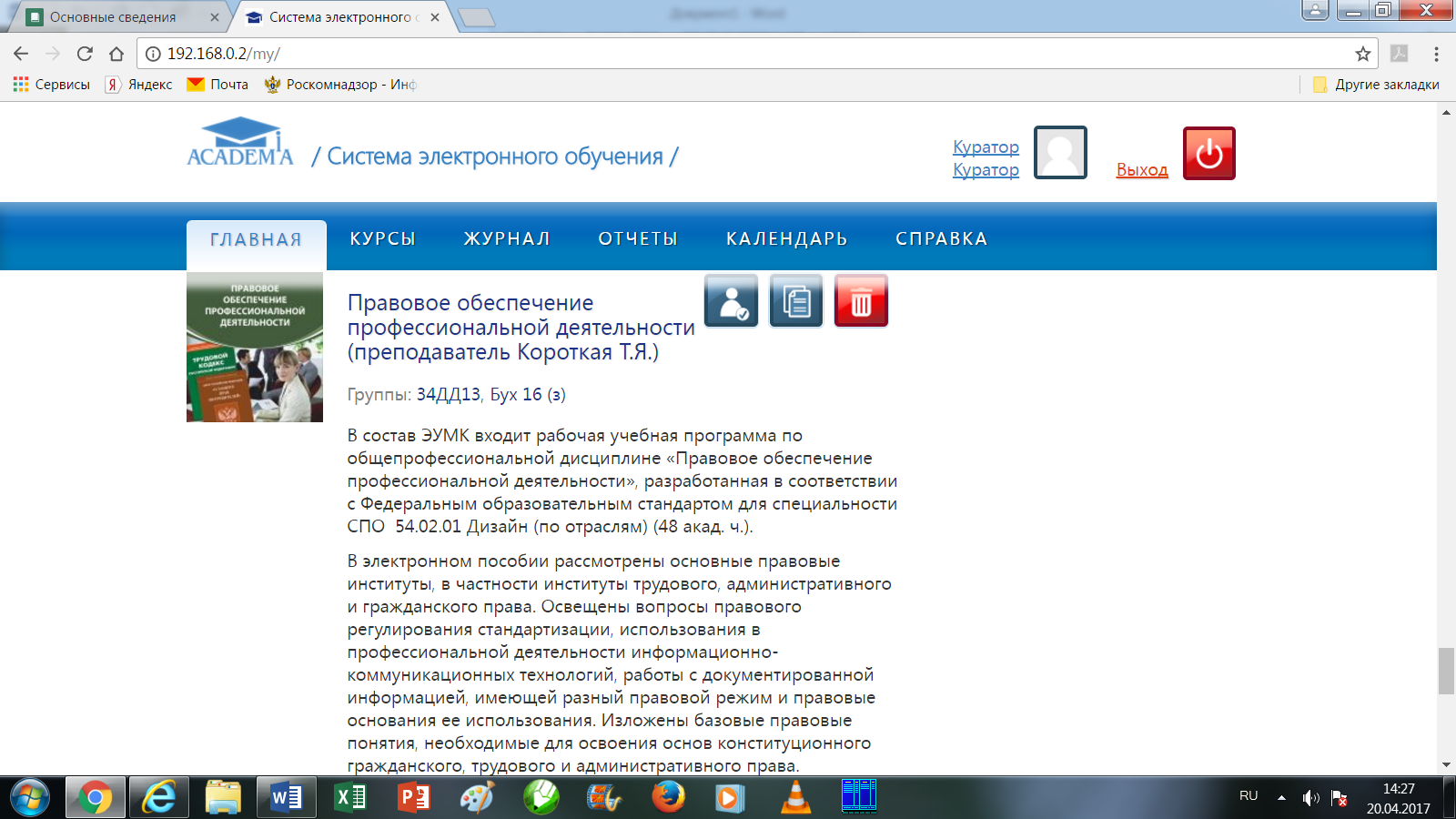 РАСПИСАНИЕ ЗАНЯТИЙ
ТЕМАТИЧЕСКОЕ ПЛАНИРОВАНИЕ
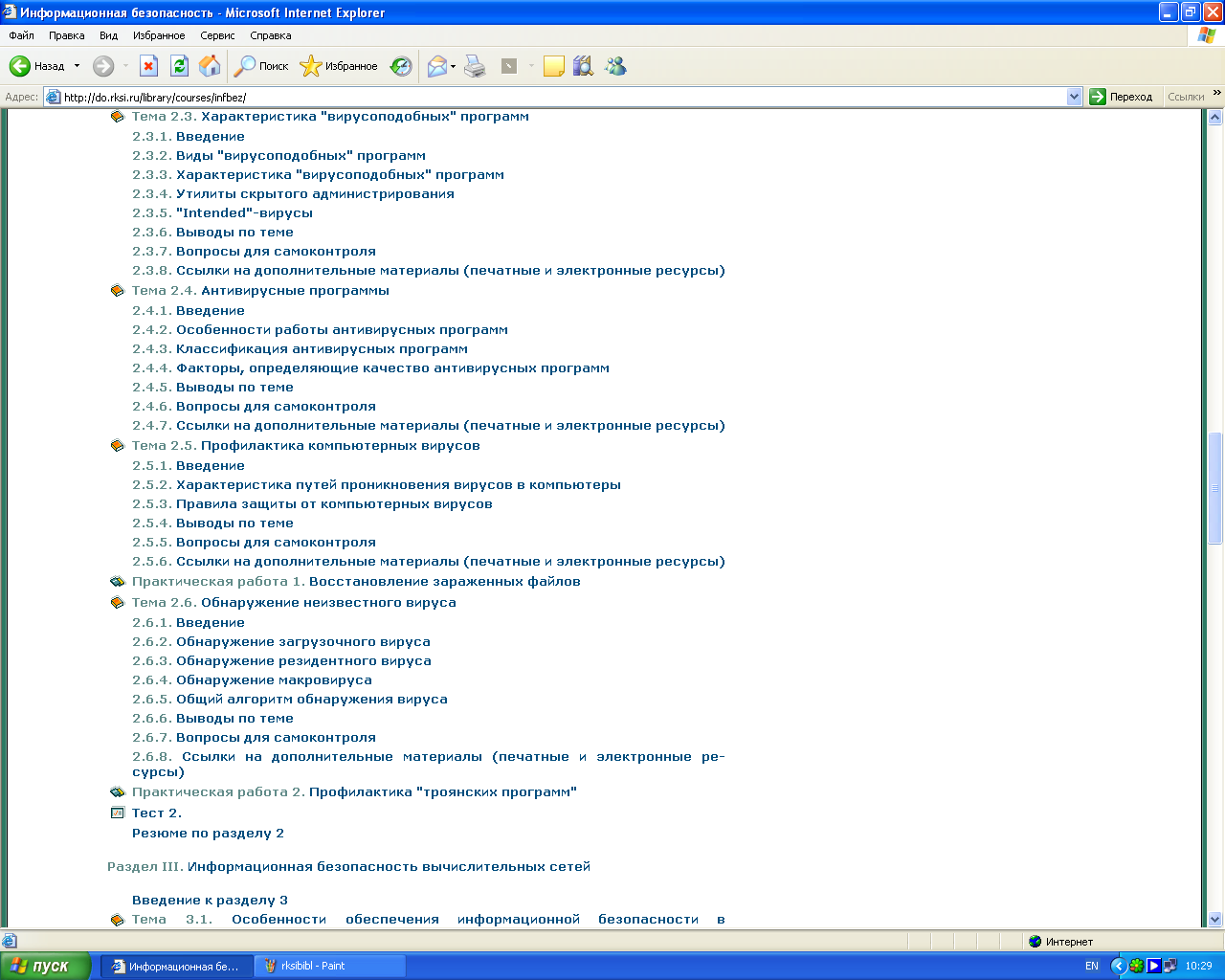 Обучающие семинары 
Цели обучающих семинаров: научить педагогов учреждения методике создания материалов для электронного обучения.
 Задачи: дать представление о целях и задачах электронного обучения; Обучить методике создания материалов для электронного обучения: электронных учебно-методических комплексов; обучить методике контроля и оценки знаний; научить рассчитывать эффективность системы  электронного обучения как для обучающего курса в целом, так и для элементов курса.
НОВОЕ ПОНЯТИЕ : ОНЛАЙН-КУРС
ОНЛАЙН-КУРС
Представляет систему управления обучением, которая состоит из ряда элементов:
ЭЛЕКТРОННЫЙ УМК (ЭУМК);
ПРОГРАММНЫЙ СЕРВИС 
Программная среда-вебсайт или LMS  в которых размещается ЭУМК;
Набор  сервисов Интернета (блог, социальные сети и др.), которые используются при обучении по курсу;
Программная среда для проведения вебинаров (другие сервисы)
(А.А. Андреев)
ОСНОВНЫЕ ПРОБЛЕМЫ ВНЕДРЕНИЯ ЭО
Недостаточно хорошее качество каналов связи
Технического характера
Быстрое моральное устаревание технических и технологических средств
Несовершенство моделей АПК (хрупкость ноутбуков)
Наличие ошибок (в тестовых материалах)
Методического 
и 
содержательного характера
Недостаточное количество лабораторных и практических работ в ЭУМК
Использование ЭО технологии позволяет:
     1.Значительно сэкономить время на уроке.2. Продемонстрировать обучающимся аккуратные, четкие образцы оформления решений.3. Повысить уровень наглядности в ходе обучения.4. Внести элементы занимательности, оживить учебный процесс
Преимущество уроков с использованием ЭОР перед другими формами уроков состоит в том, что студент сам определяет темп своей познавательной деятельности. Это следует из того, что обучающийся управляет работой программы за компьютером. Следовательно, на таких уроках у нас есть идеальная возможность осуществить разноуровневый подход к обучению,  а также индивидуальное обучение каждого студента.
СПАСИБО ЗА ВНИМАНИЕ.